ATIVIDADES COM FOCO NO ACOMPANHAMENTO DAS APRENDIZAGENS
Atividade de História – 7º Ano
Humanismos: uma nova visão de ser humano e de mundo
Renascimentos artísticos e culturais

HABILIDADE:

(EF07HI04) Identificar as principais características dos Humanismos e dos Renascimentos e analisar seus significados.
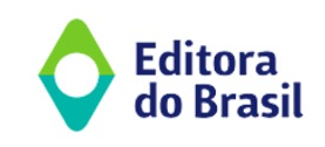 Atividade de História – 7º Ano
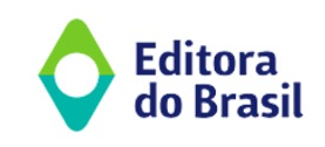 Atividade de História – 7º Ano
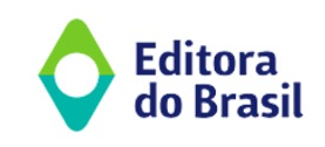 Atividade de História – 7º Ano
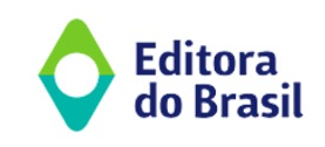 Atividade de História – 7º Ano
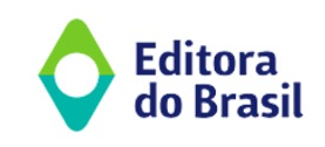